WPE Instructor MeetingJanuary 17th, 2024
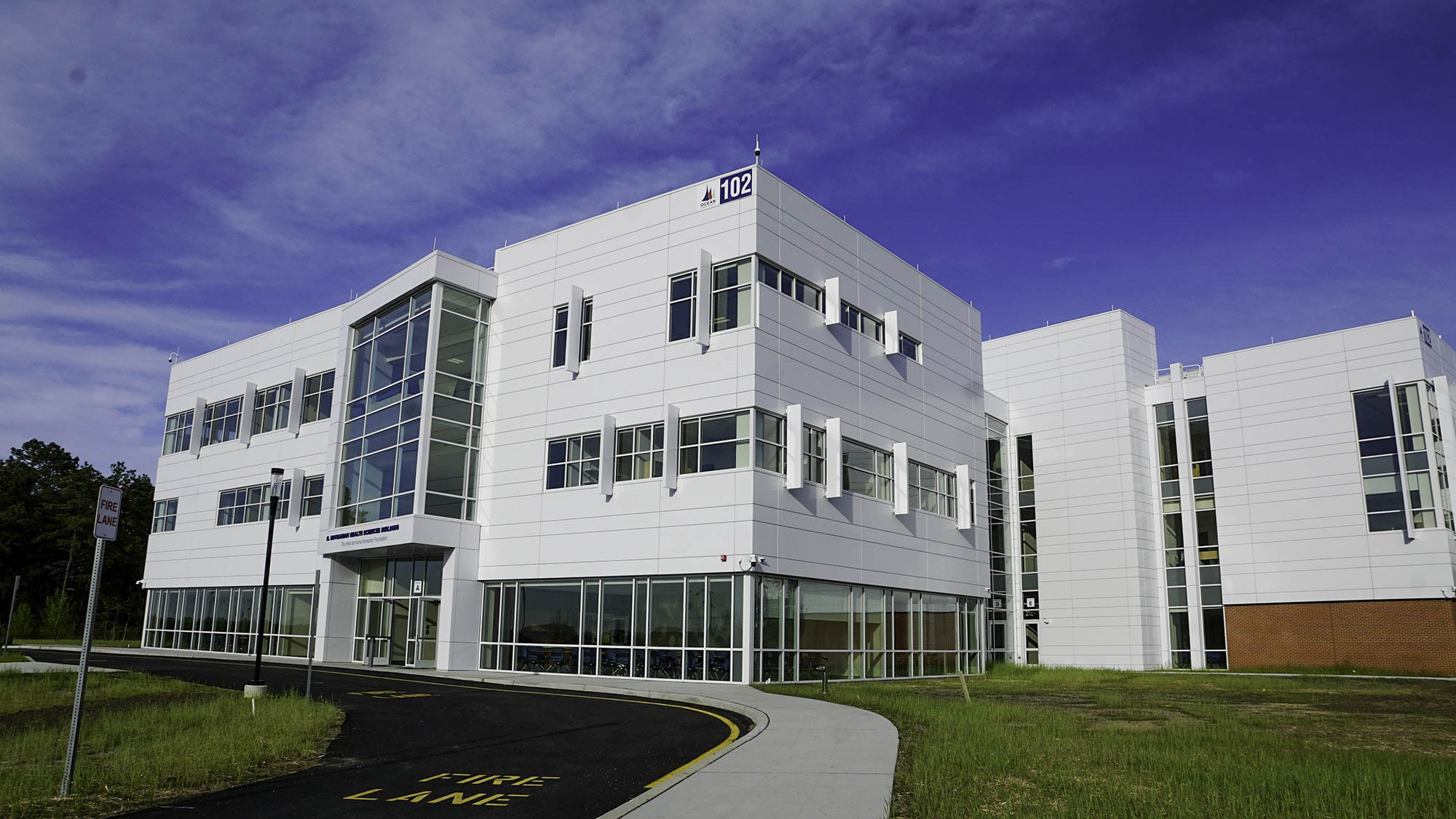 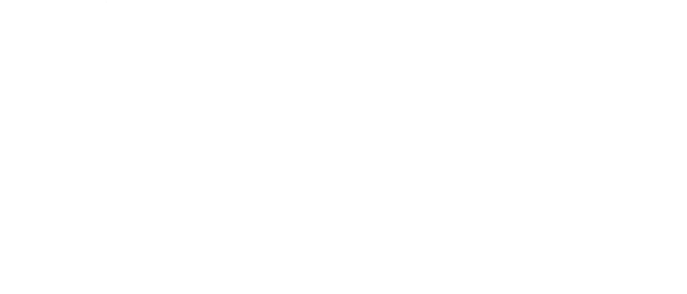 Workforce &  Professional Education
Workforce and Professional Education DepartmentMeet the Staff
Dr. Joseph Konopka– Vice President, WPE
Sherry Shearer – Assistant to the VP of WPE
Virginia Biase – Director of Employer Partnerships
Gerald Mangino – Manager of Career Training Programs
Chris Brittain – Operations Manager
Tina Davis – Instructional Designer
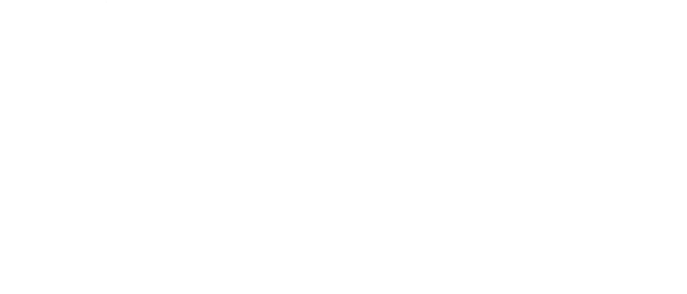 What is WPE?
Ocean County College’s Workforce and Professional Education (WPE) department offers specialized certifications to help students start a new career or become an expert in their current occupation. 
We offer opportunities for fast-track career training leading to immediate employment upon program completion. Our training programs run from three to six months and can be used as a successful career ladder to further educational growth.
We offer classes in the following areas:
Healthcare
Business
Technology and Computer Science
Culinary Foundations
Alternate Route to Teaching
New Location
Hovnanian Health and Human Services Building (Building 4)
Main Office - Room 103






Continuing Learning Center (Building 4)
Adult Basic Education
ESL
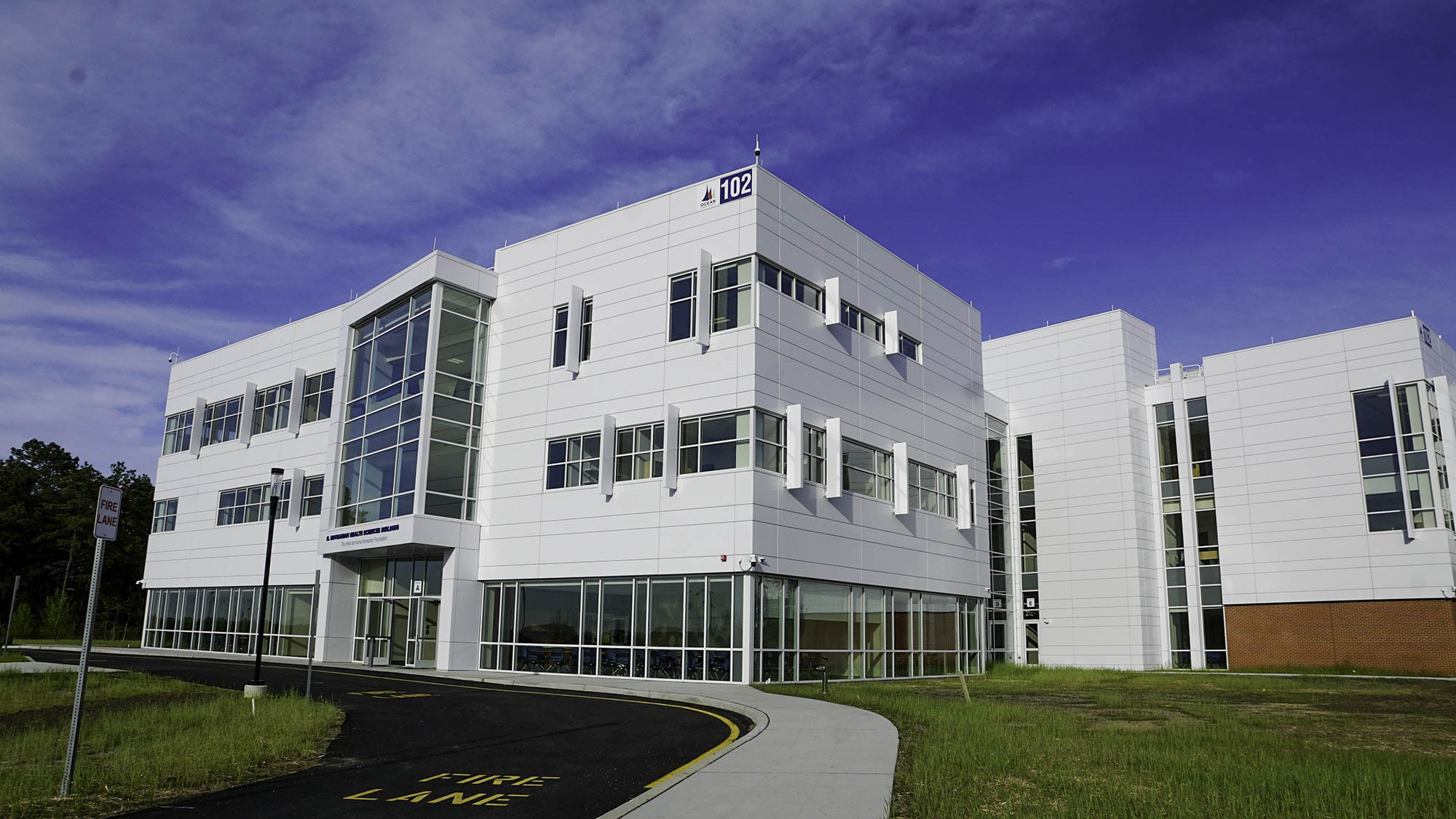 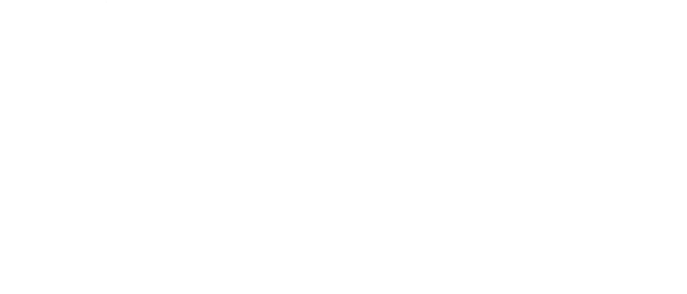 Policies and Procedures
Email Policy
WebEx
Contracts
Leave Requests
Payroll
Grade Input
Additional Updates
WPE Email Policy
Instructors must use their ocean.edu email accounts. OCC policy dictates that we are not able to respond to emails from personal email accounts. 
WPE Instructors are expected to check their ocean.edu accounts on a regular basis to ensure regular communication with both students and administration.
WebEx for Synchronous Meetings
WebEx is the required video communication tool of Ocean County College. 
For security reasons, Zoom meetings and other platforms will not be accepted.
We recommend setting up all WebEx meeting links at the beginning of each course.
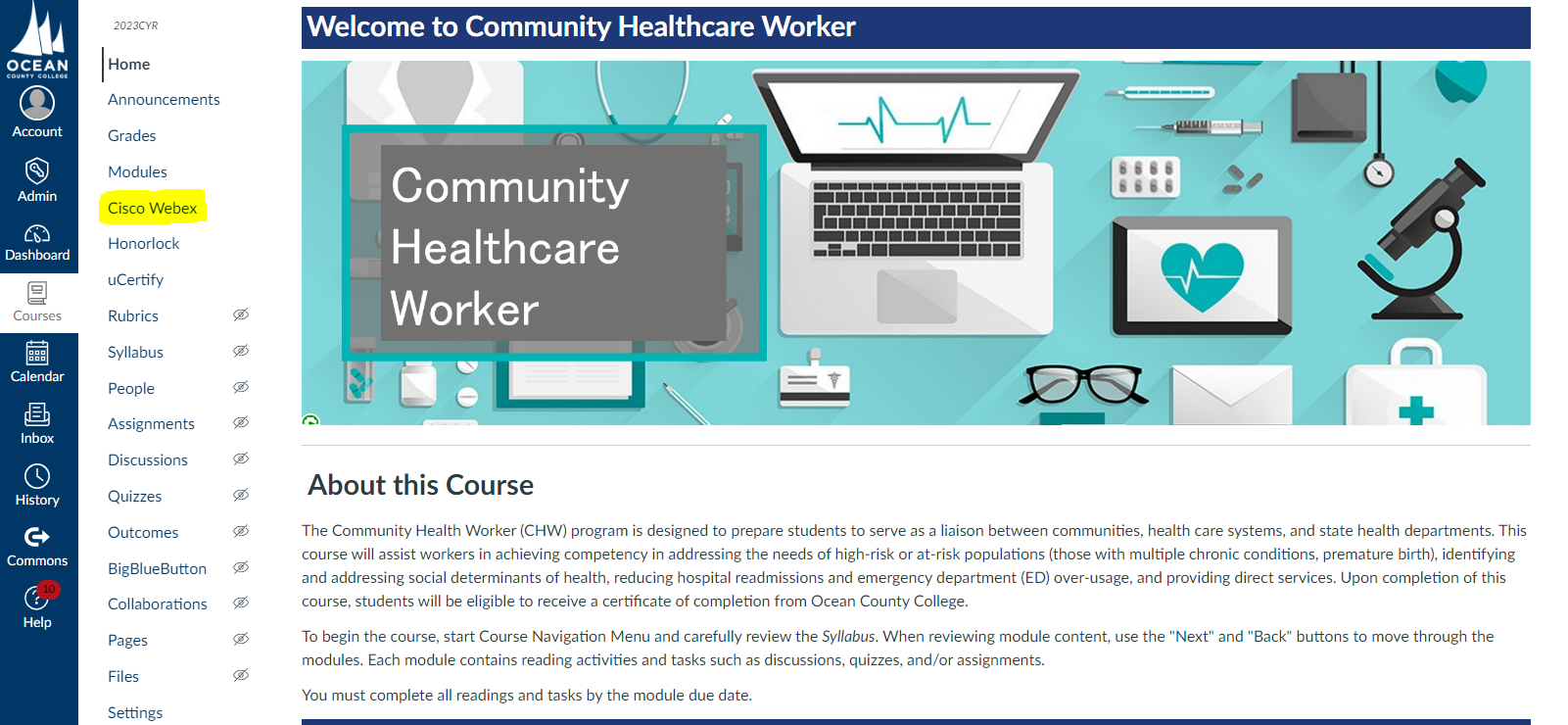 Contract Process
Contracts are now housed in NeoEd.
Links are sent via email from Human Resources.
Contracts include course title, section, dates, and pay rate. Dates are subject to change based on enrollment and do not require a re-issued contract.
Instructors have 7 business days to respond with digital signature by signing into NeoEd and completing the form (hand-written signatures are no longer accepted)
Contract Process
CEU = 10 hours of instructional time

WPE Instructor II
Full enrollment - $458/CEU
Low enrollment - $288/CEU
Scheduling and Leave Requests
Course schedules should be determined prior to the contract request. 
Instructors should take into account holidays and pre-planned vacations, scheduling around these dates to encompass all clock hours within the course.
There is no paid vacation time for WPE instructors.
Instructors that are absent from a class will be required to schedule a make-up class so the required class hours are met for the term or provide an adequate assignment substitution. 
Make ups classes can be done virtually
Sick Leave
Leave Requests and Leave Approvals are now available in the Self-Service Portal for Faculty & Staff Portal for Vacation, Sick, and Personal Leave Requests.
All employees should begin using the paperless system immediately. Please see the attached instructions for guidance. 
Beginning 10/1/23, Human Resources will no longer accept paper Absence Reporting Forms.
Payroll Deposits
Payroll takes place via direct deposit every other Friday.
Once a payroll requisition is submitted, you will receive an email alerting you of the total amount and the dates of deposit.
Course pay is deposited evenly over one or more pay periods depending on the course length.
The first payroll deposit takes place after the course start date. 
The final deposit takes places on the first pay date following the final date of the course.
Log in to Self-Service for Faculty and Staff to view paystubs.
Grade Input
WPE Courses are Pass/Fail. Students will be given a grade of ‘S’ (Satisfactory) or ‘NS’ (Not Satisfactory)
Going forward, all WPE instructors are required to submit grades by the final date of the course.
Although the system allows partial grading to be submitted, course grading will not be considered complete until all grades are entered.
Once you enter grades, they are official, and will be available to the students to view.
Grade Input
Log into Ocean Connect
Select “Self-Service for Faculty and Staff”
Click “Faculty”
Click the correct section
Navigate to “Grading > Final Grade”
Additional Updates
Instructor Observations will take place annually
Program Sheets – please send info to Chris by the end of the week.
Exams should be scheduled 2 weeks prior to the course start date. Communicate dates with Jerry.
Professional Development Opportunities
Professional Attire
Business/ Business Casual
Scrubs or lab coats approved for Allied Health Instructors
Ocean Connect
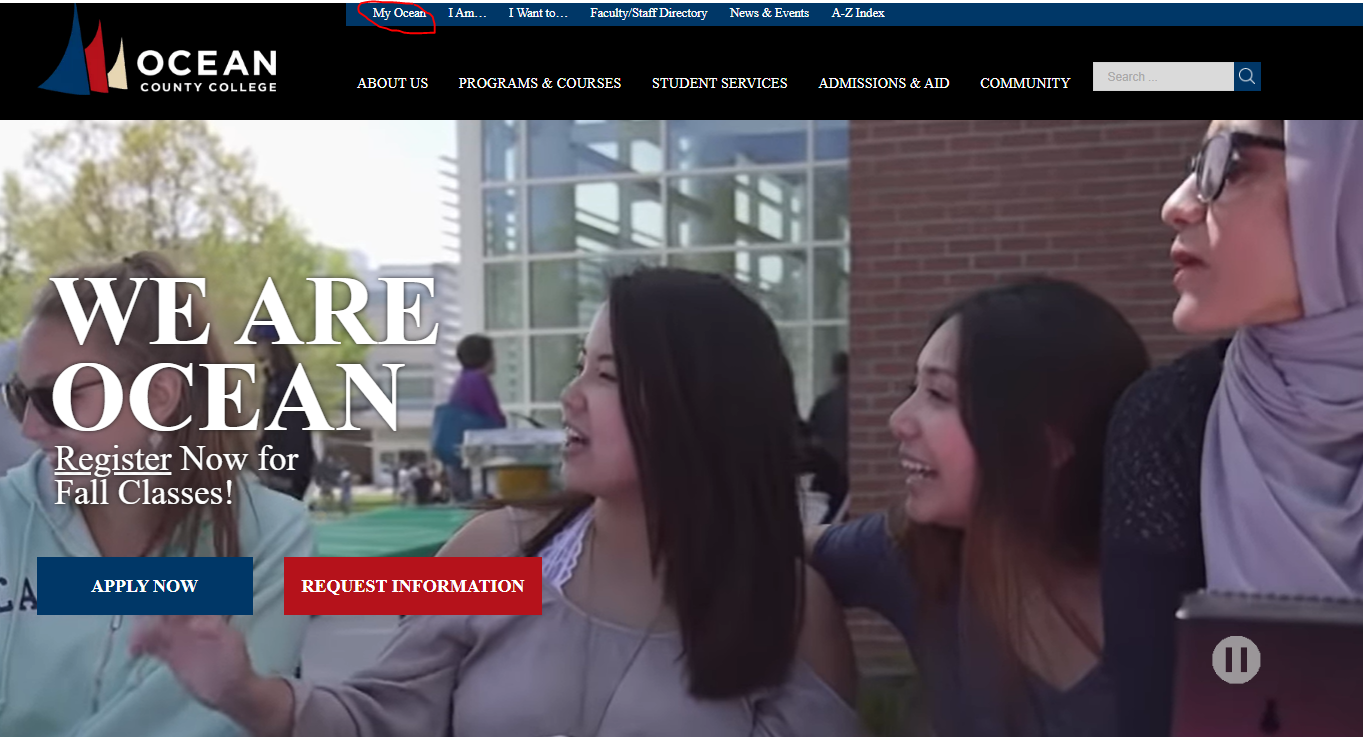 NeoEd Tasks
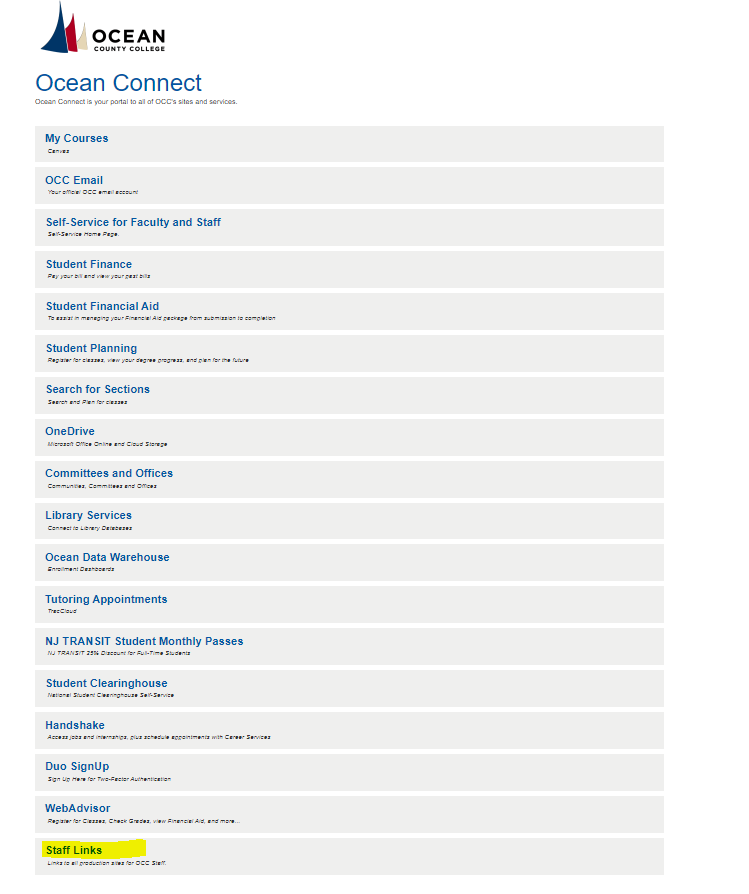 Log-In to NeoEd through Ocean Connect to access required annual trainings.
NeoEd will soon include a repository of all WPE guides and manuals.
NeoEd Tasks
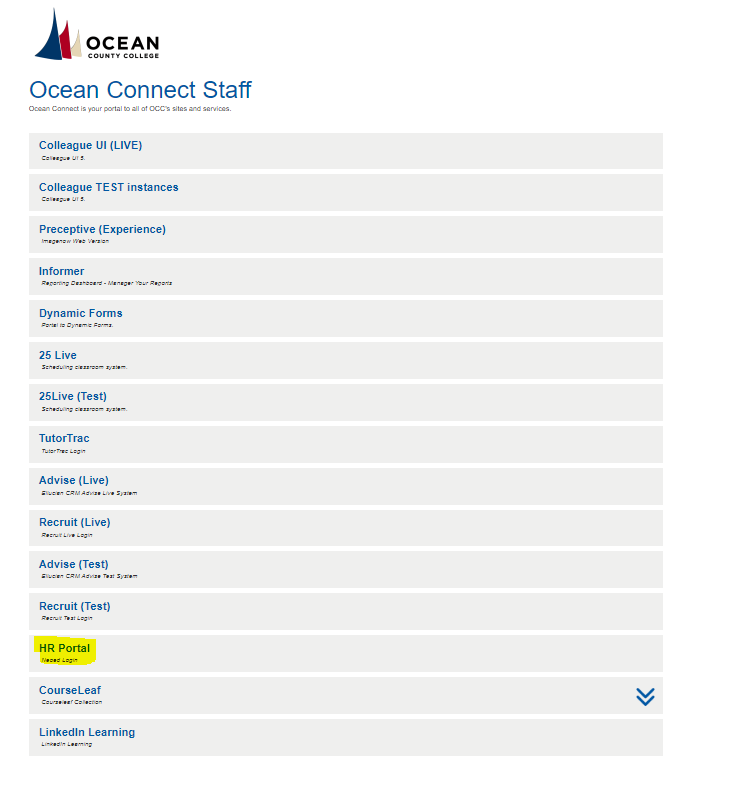 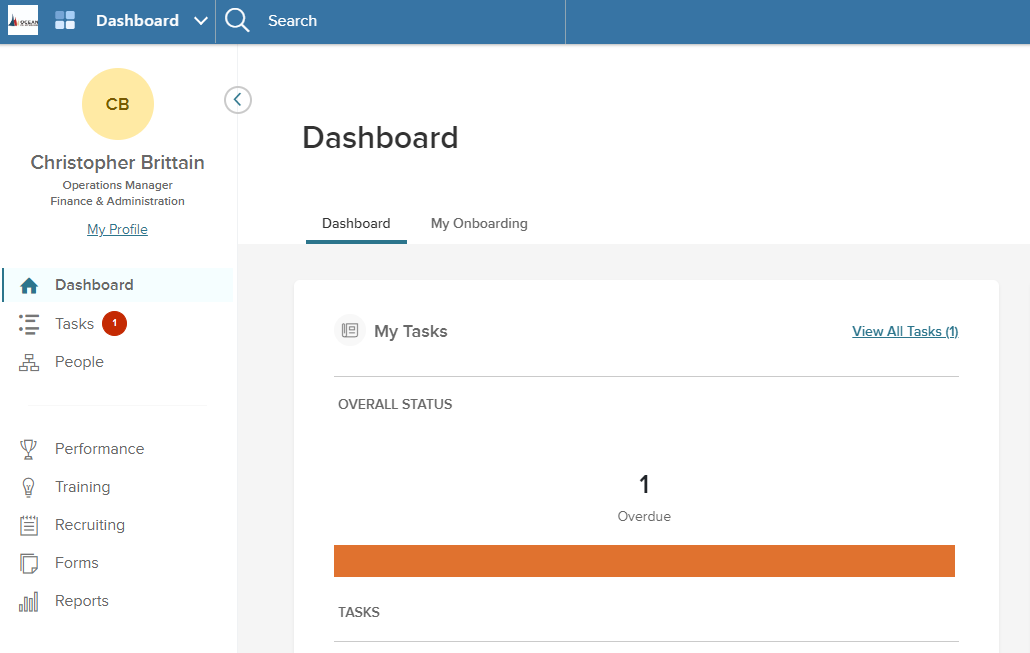 Canvas
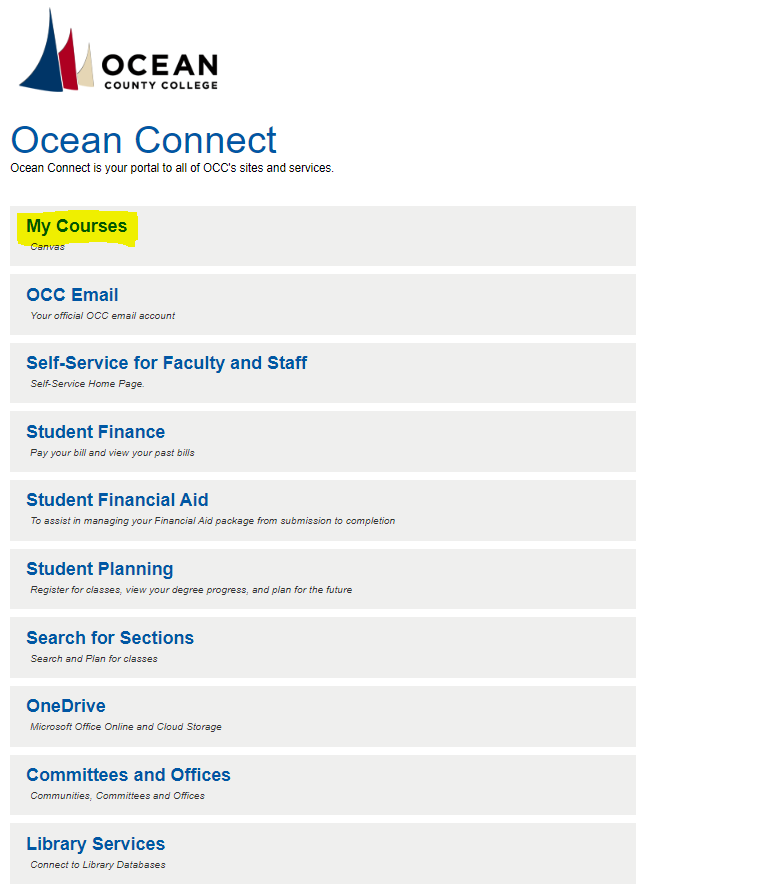 Canvas
Once you are in Canvas you will be in your Dashboard, scroll down to Courses, click on Unpublished Courses. Select the one you want edit.
Note: Your course can not be published until you have published your syllabus in Simple Syllabus.
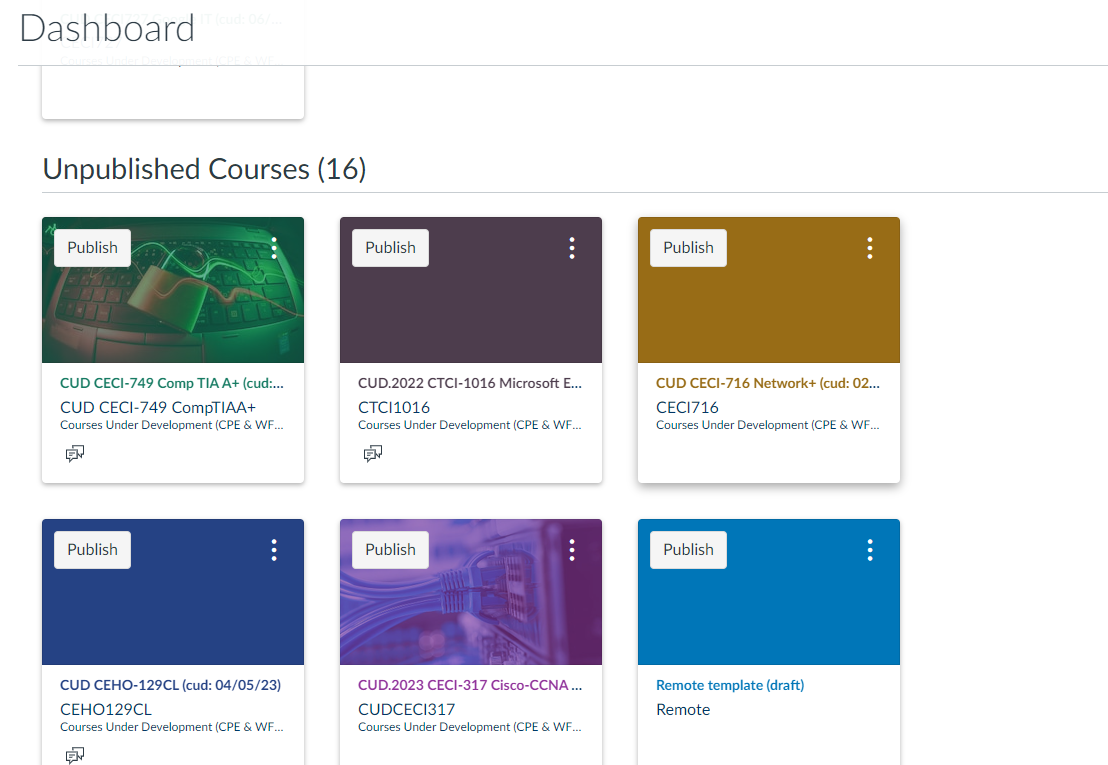 Student Satisfaction Survey
Going forward, the anonymous Student Satisfaction Survey deployed by Watermark will be embedded into each Canvas shell. 
Students will not be able to complete their course until they have filled out the survey. 
Pop-up reminders will appear each time they log in toward the end of the course.
Please remind and encourage your students to complete the survey in the final week of the course.
Convert Credentials to Credit
Certain courses within the WPE department can bridge to a student’s academic transcript and can be utilized as credit toward a degree.
In order to transfer WPE credit, students must fill out the Prior Learning Credential to Credit Application.
This can be found on our FAQ. If this applies to your course, please encourage your students to take this opportunity.
Students must apply to OCC - https://www.ocean.edu/admission_and_aid/apply-now/ 
This will soon be a simple process through a dynamic form.
[Speaker Notes: Link to website course list: https://www.ocean.edu/programs-and-courses/wpe-course-list/]
Convert Credentials to Credit
[Speaker Notes: Link to website course list: https://www.ocean.edu/programs-and-courses/wpe-course-list/]
Simple Syllabus
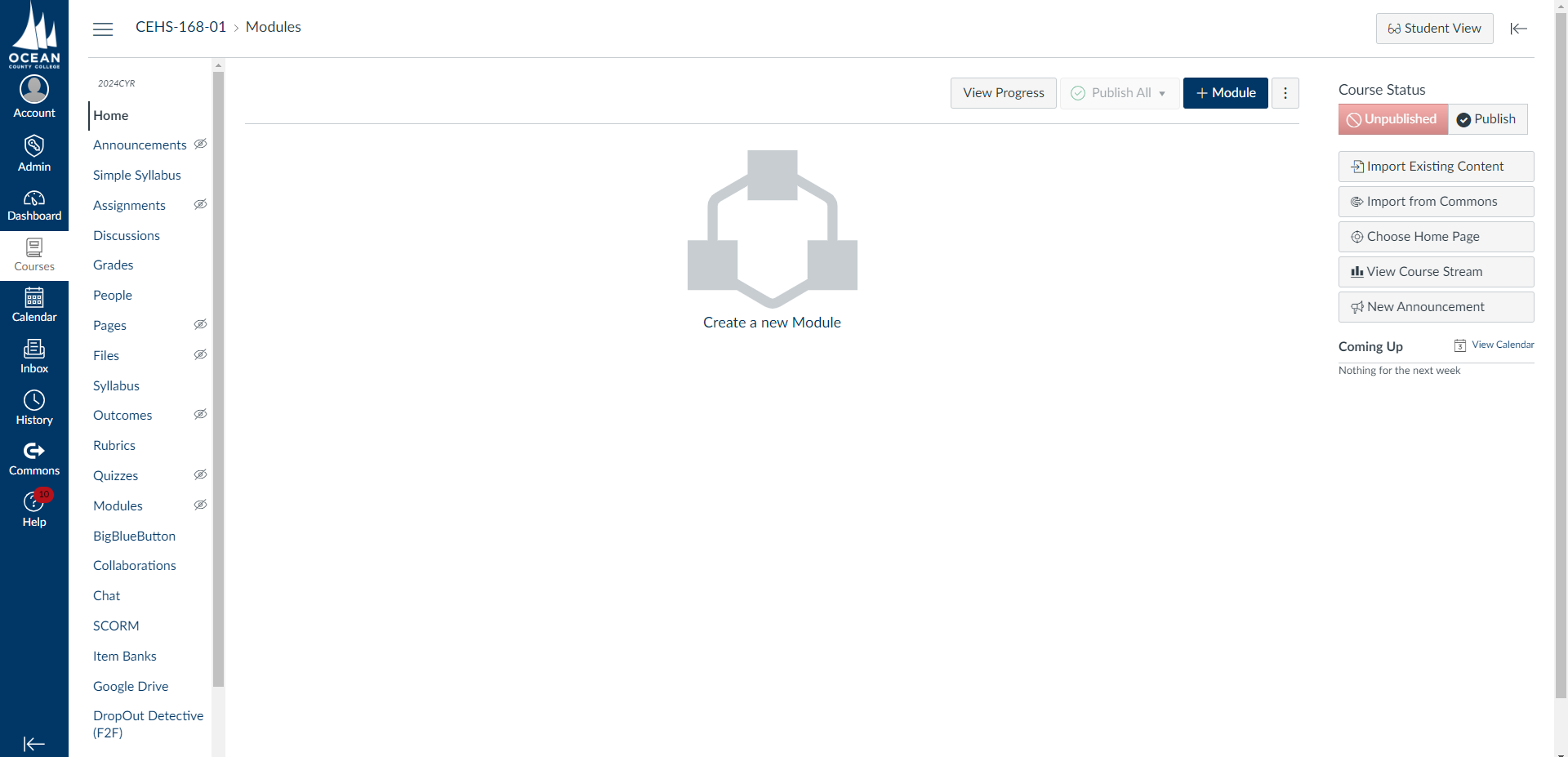 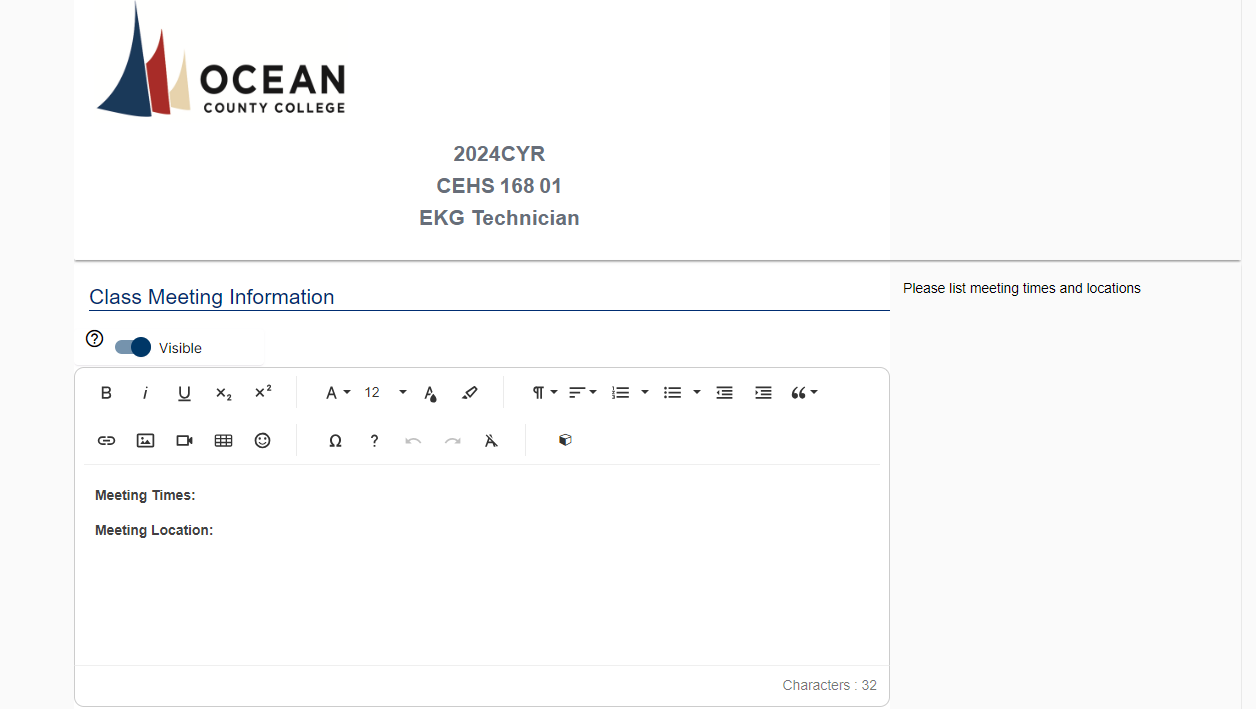 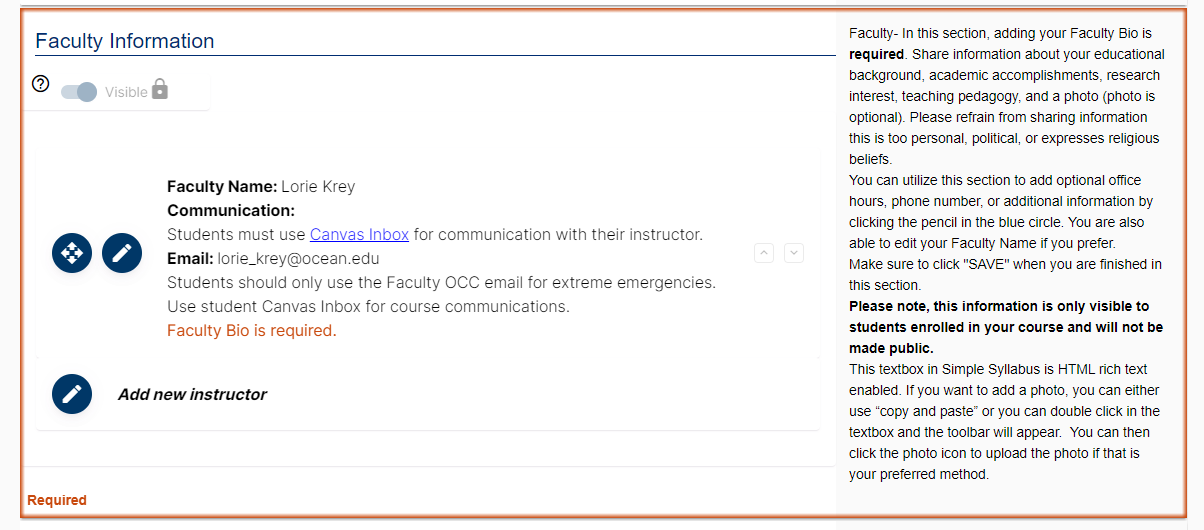 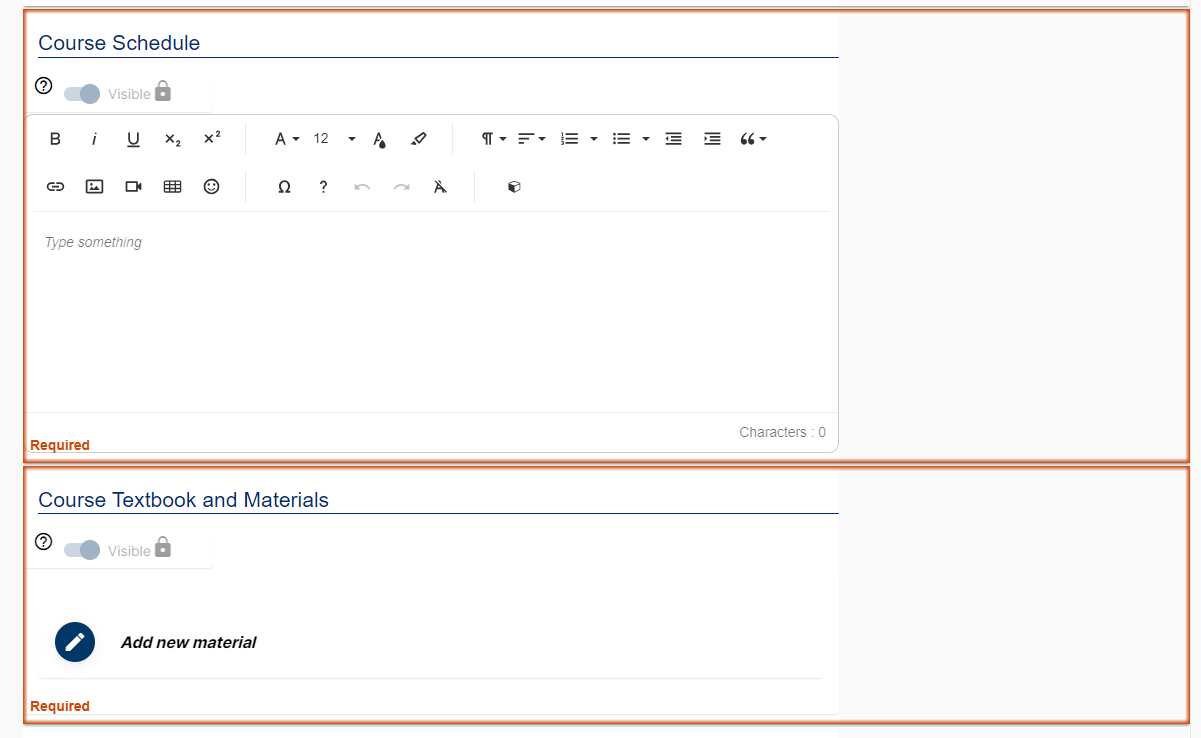 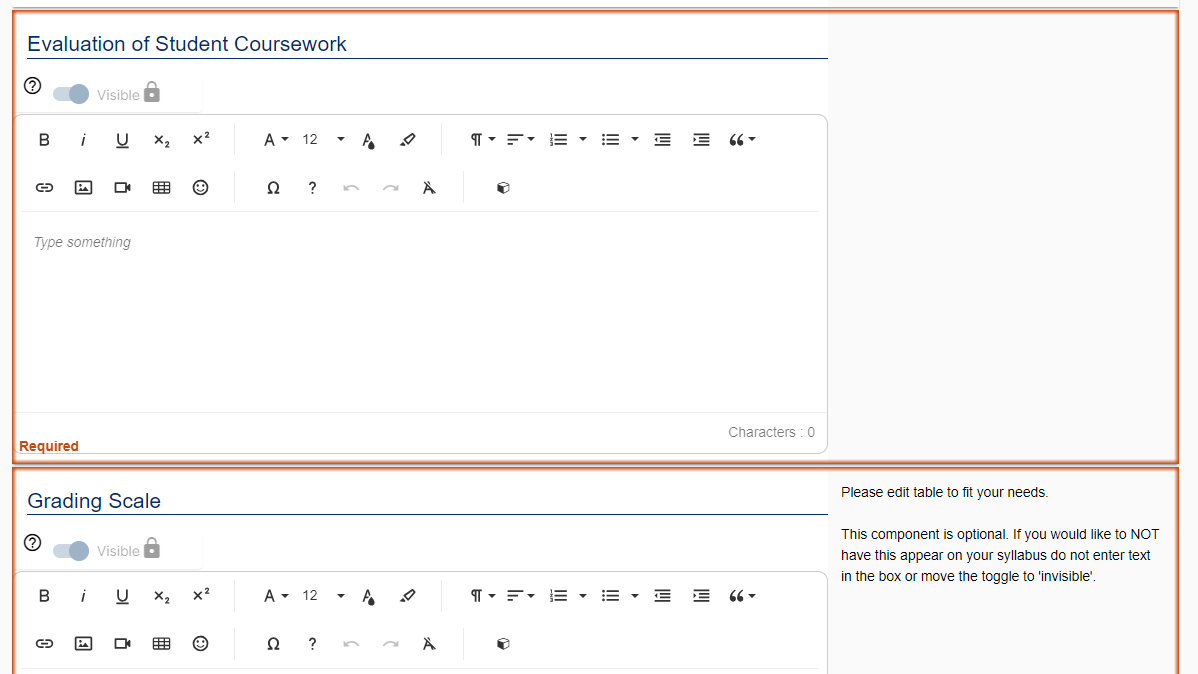 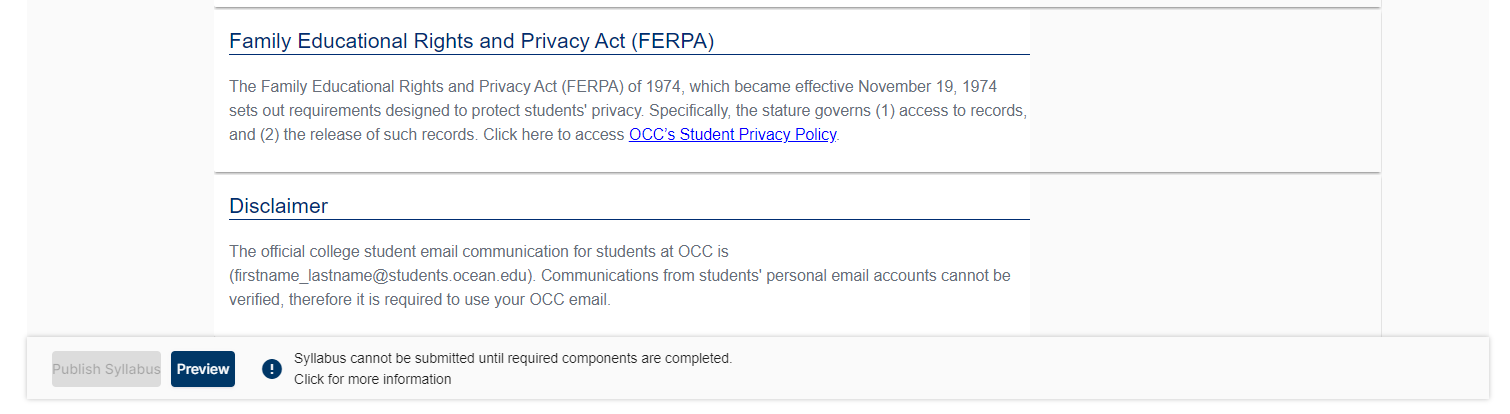 Canvas Template
Your course will be given a template to customize. Email Tina Davis – tdavis@ocean.edu for assistance
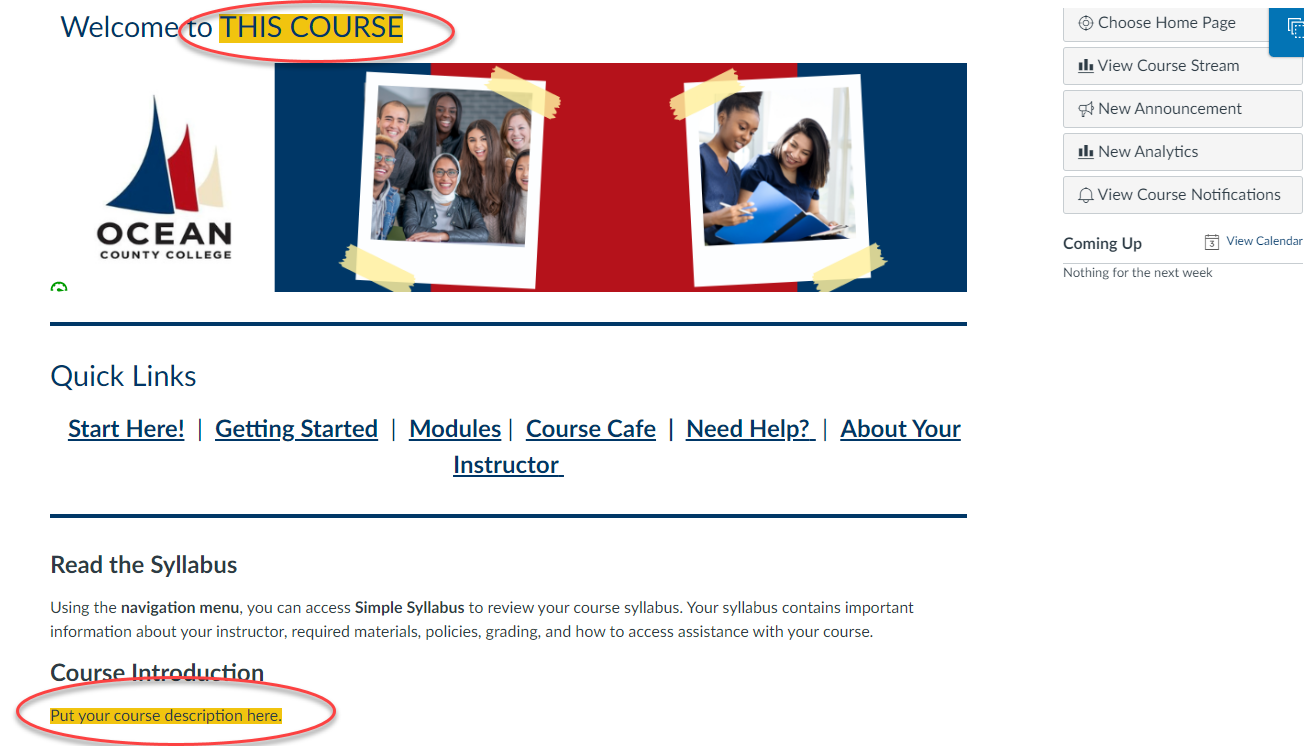 Helpful Links
Explore the list of available programs and certifications: 	go.ocean.edu/wpe 
Course Registration: 	go.ocean.edu/WPEPrograms 
Email or call us with any questions:Christopher_brittain@ocean.edu
(732) 255-0400 x2549
Open Office Hours
Assistance with Canvas and Online Course Development - Tina Davis - Email for appointments – tdavis@ocean.edu
Onboarding Assistance, Contracts, Payroll – Chris Brittain – Tuesdays 10am-12pm.
Email for appointments – christopher_brittain@ocean.edu
Questions?